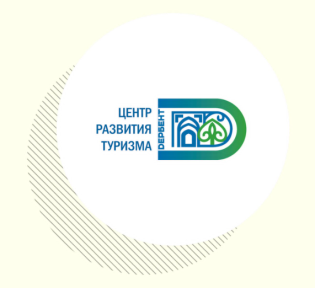 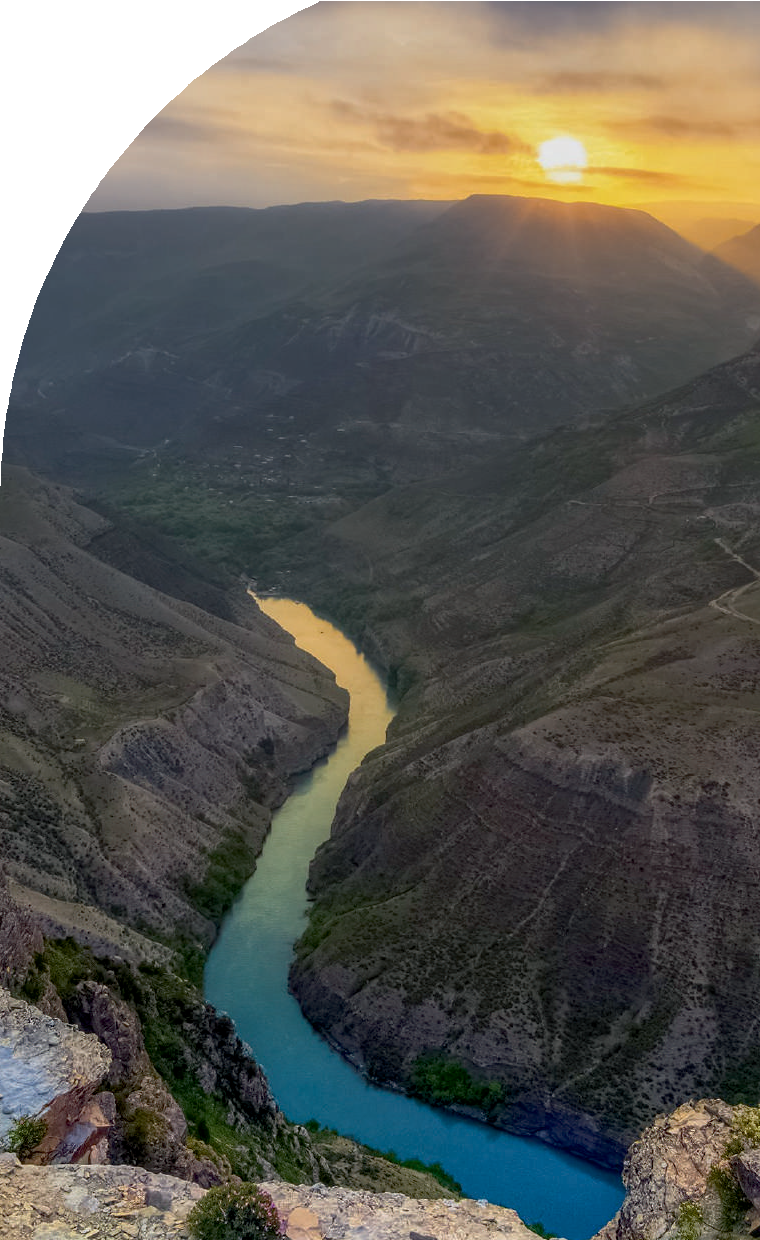 МБУ «ЦЕНТР РАЗВИТИЯ ТУРИЗМА И НАРОДНОГО ТВОРЧЕСТВА ГОРОДСКОГО ОКРУГА «ГОРОД ДЕРБЕНТ»
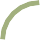 Когда я, объездивший множество стран,
Усталый, с дороги домой воротился,
Склонясь надо мною, спросил Дагестан:
«Не край ли далекий тебе полюбился?»

На гору взошел я и с той высоты,
Всей грудью вздохнув, Дагестану ответил:
«Немало краев повидал я, но ты
По-прежнему самый любимый на свете»…


Гамзатов Расул Гамзатович
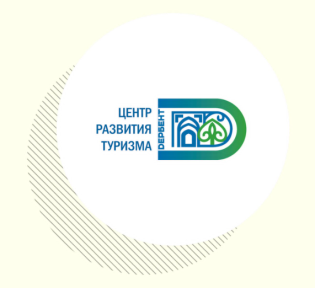 Предоставляем услуги проживания (сотрудничаем со всеми отелями республики и имеем свои глемпинги в горах), питание с национальными блюдами, составляем культурные туристические программы, организовываем корпоративный отдых, оказываем транспортные услуги (имеем свой автопарк) и это только малый перечень предлагаемых нами услуг!
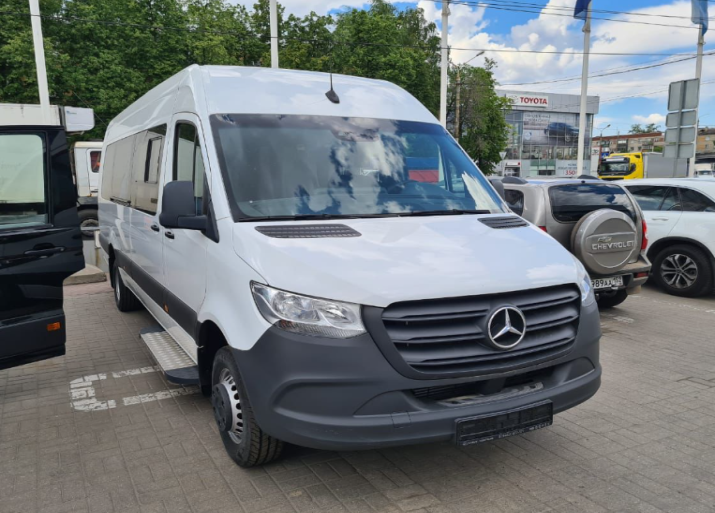 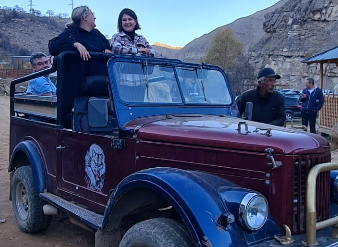 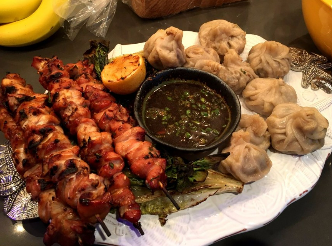 Питание
Джип туры
Транспортные услуги
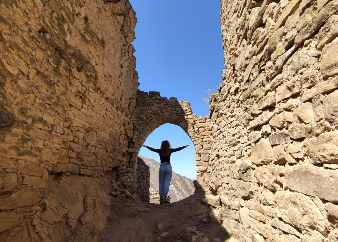 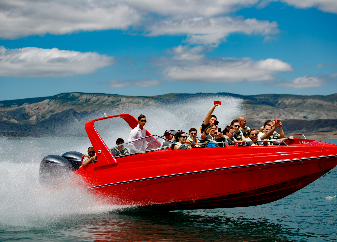 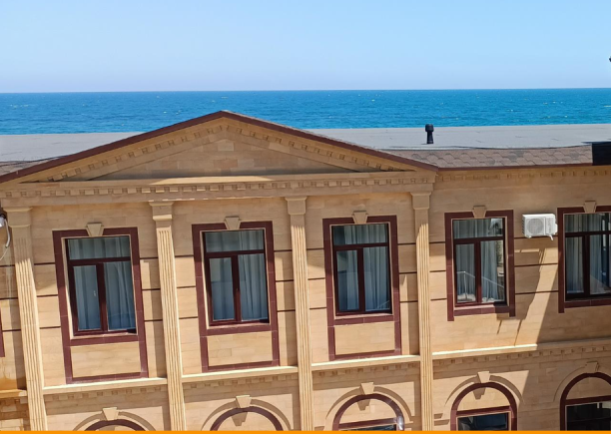 Проживание
Индивидуальные туры
Корпоративный отдых
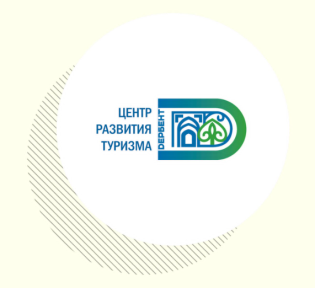 Предлагаем Вам однодневные экскурсии, многодневные и индивидуальные туры:
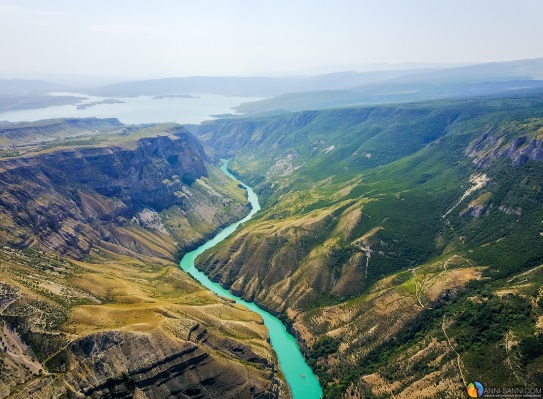 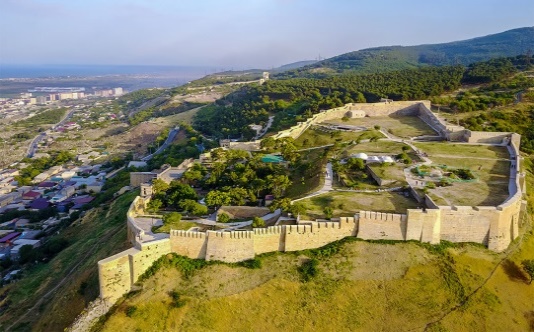 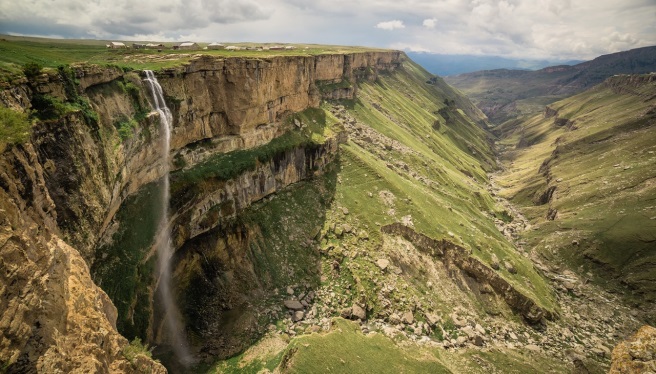 Сулакский каньон
Хунзахское плато
Дербент
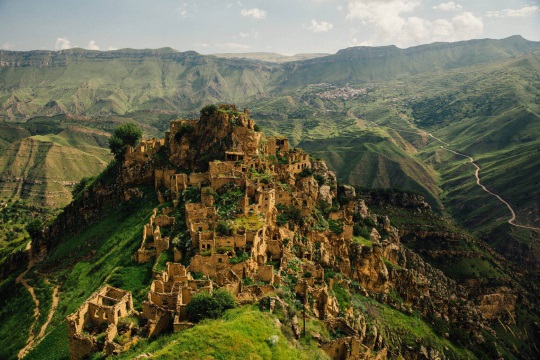 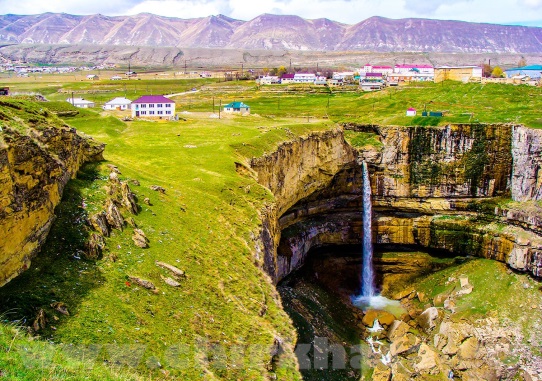 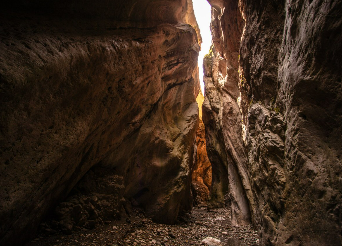 Гамсутль
Водопад Тобот
Карадахская теснина
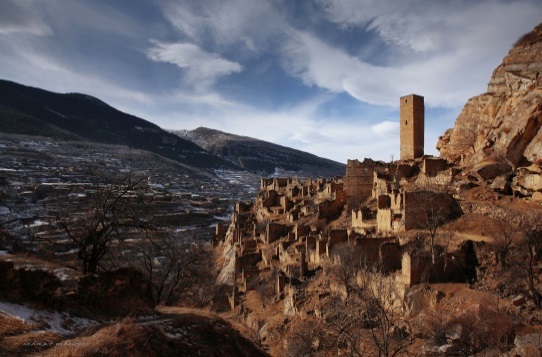 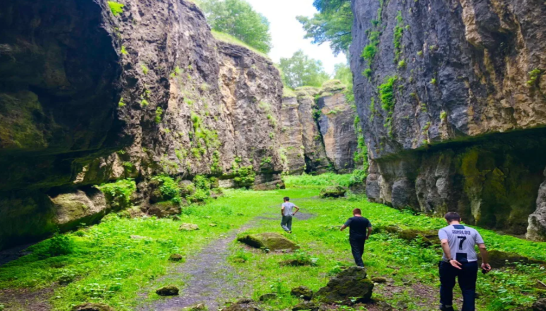 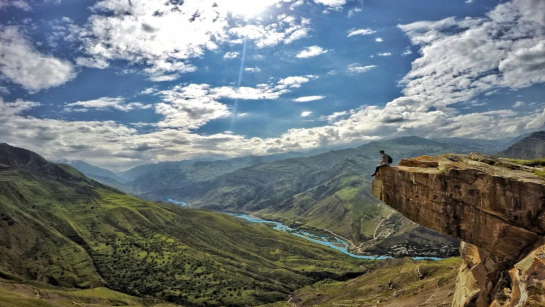 Кахиб
Гоор
Каменная чаша
и многие другие локации!
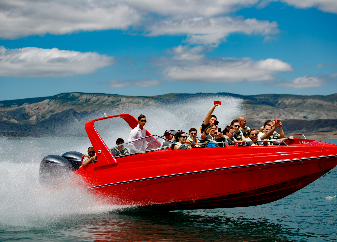 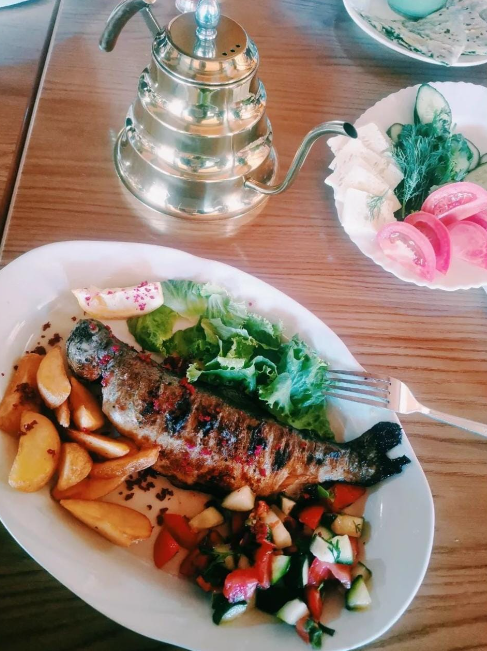 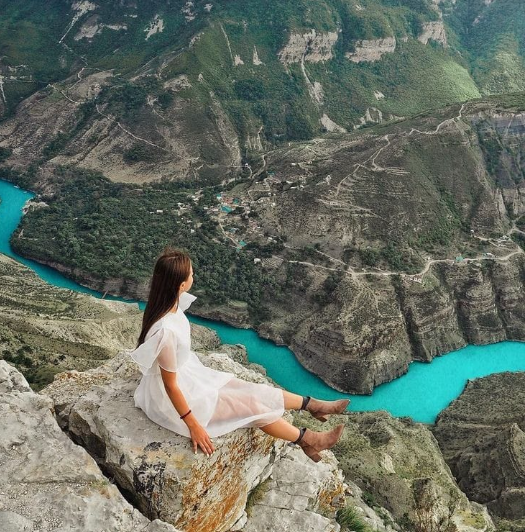 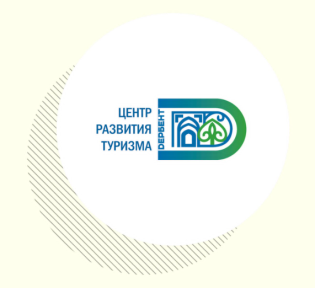 Сулакский 
каньон
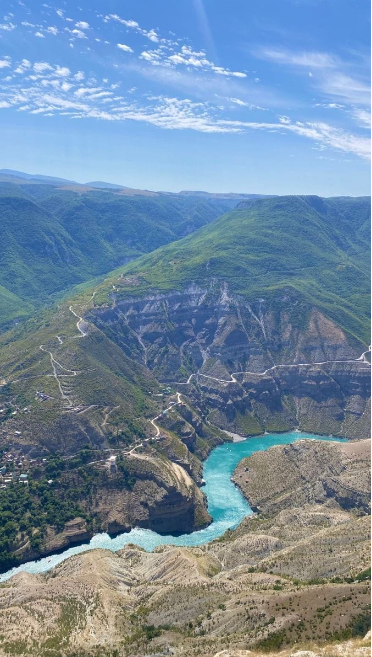 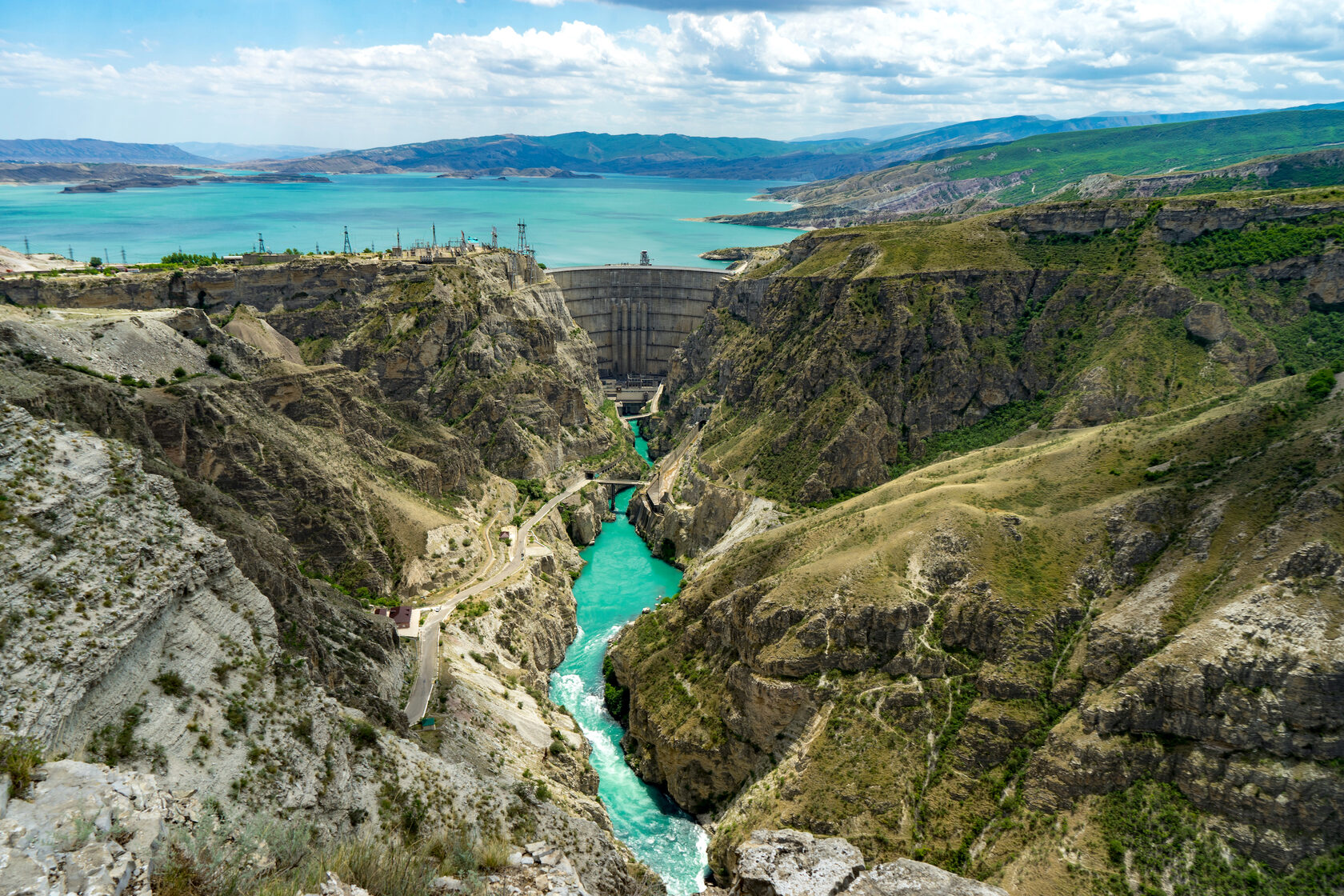 «Жемчужина Дагестана» 
— один из самых глубоких каньонов в мире и самый глубочайший в Европе.


На экскурсии гостей ждут:
-Катание на скоростных катерах
Обед а форелевом хозяйстве
Самые топовые смотровые площадки
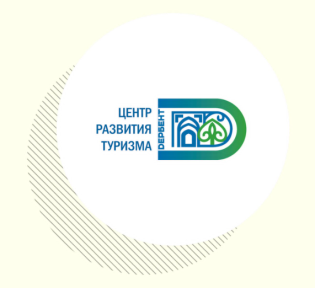 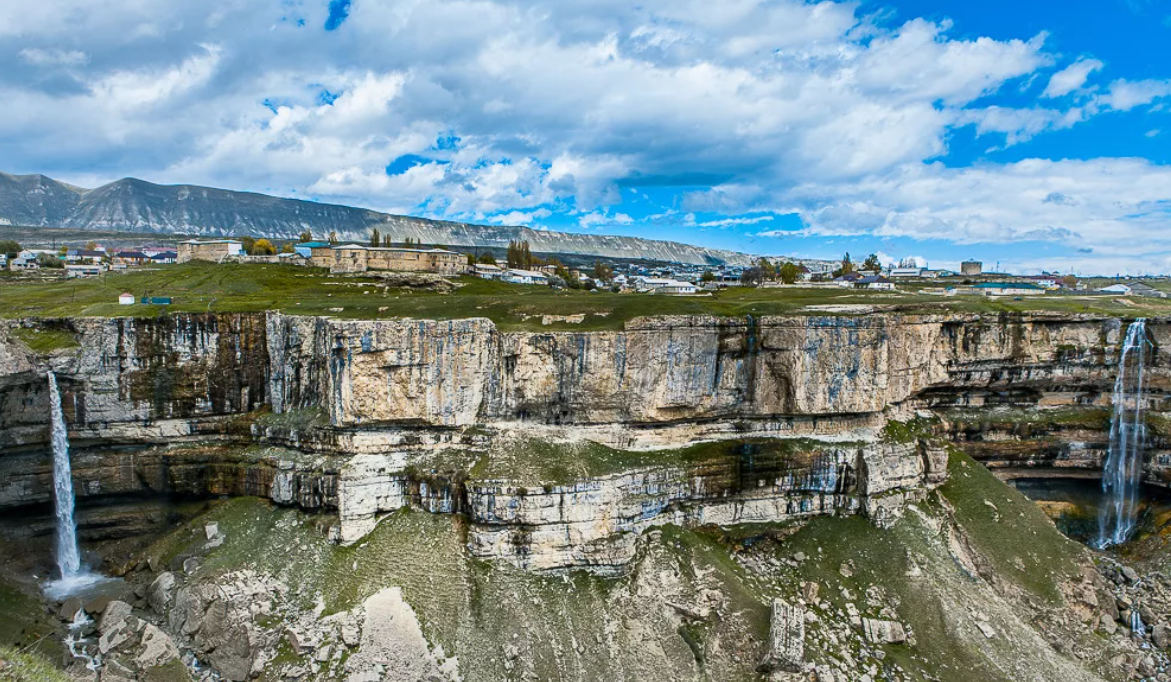 Хунзах
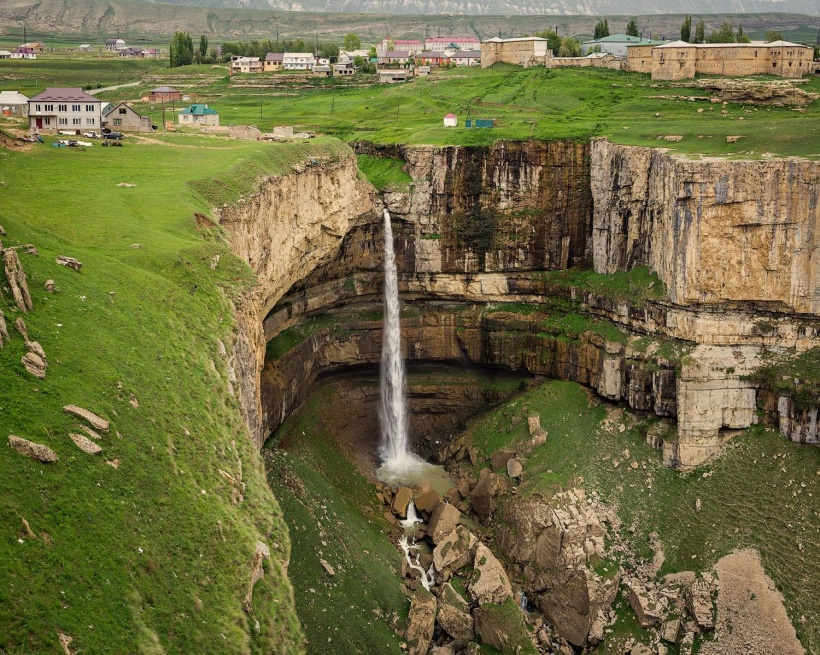 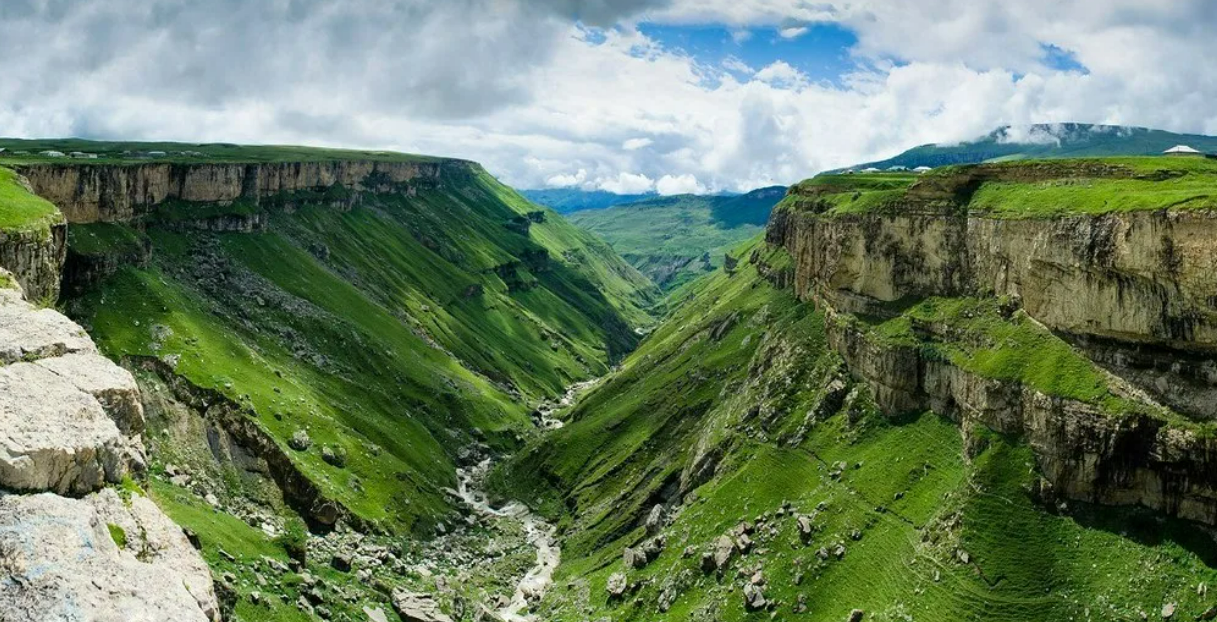 Селение Хунзах находится в самом сердце горного Дагестана на живописном Хунзахском плато – на высоте 2000 метров над уровнем моря. 

На экскурсии гости увидят:
Водопад Тобот
Водопад Итля-тляр
Плато Хунзах
Плато Матлас
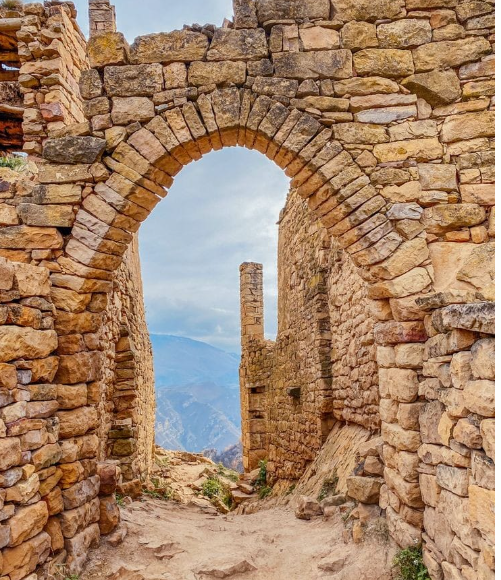 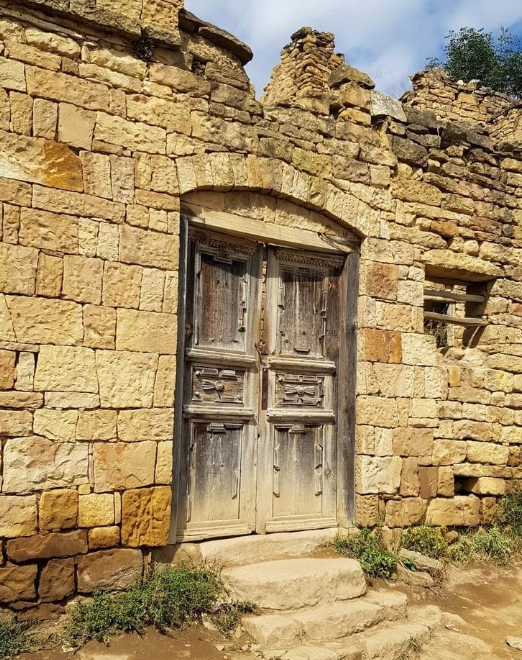 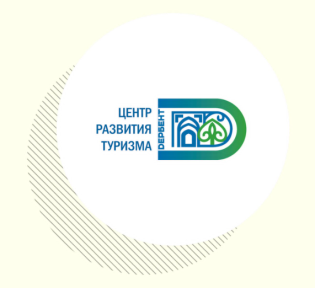 Аул Гамсутль
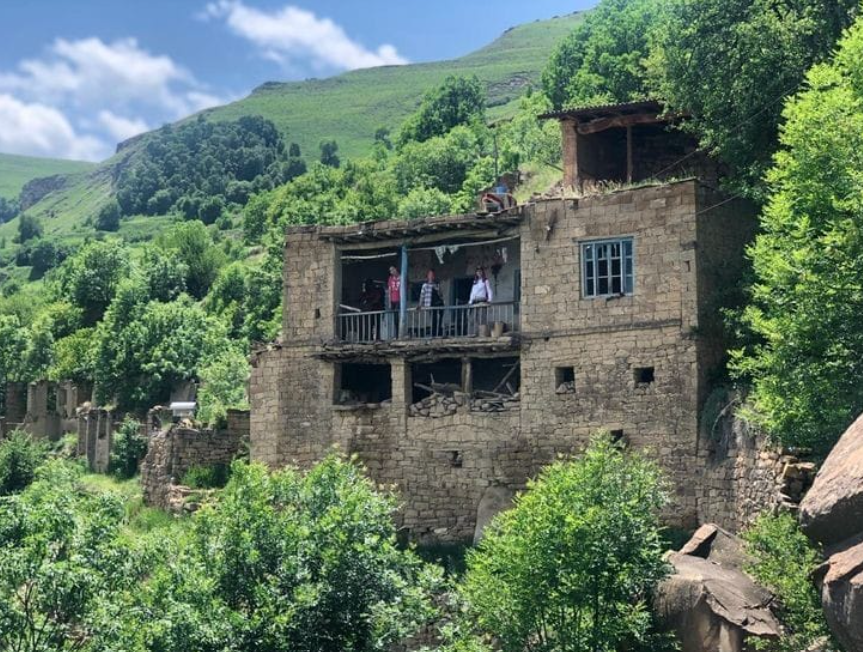 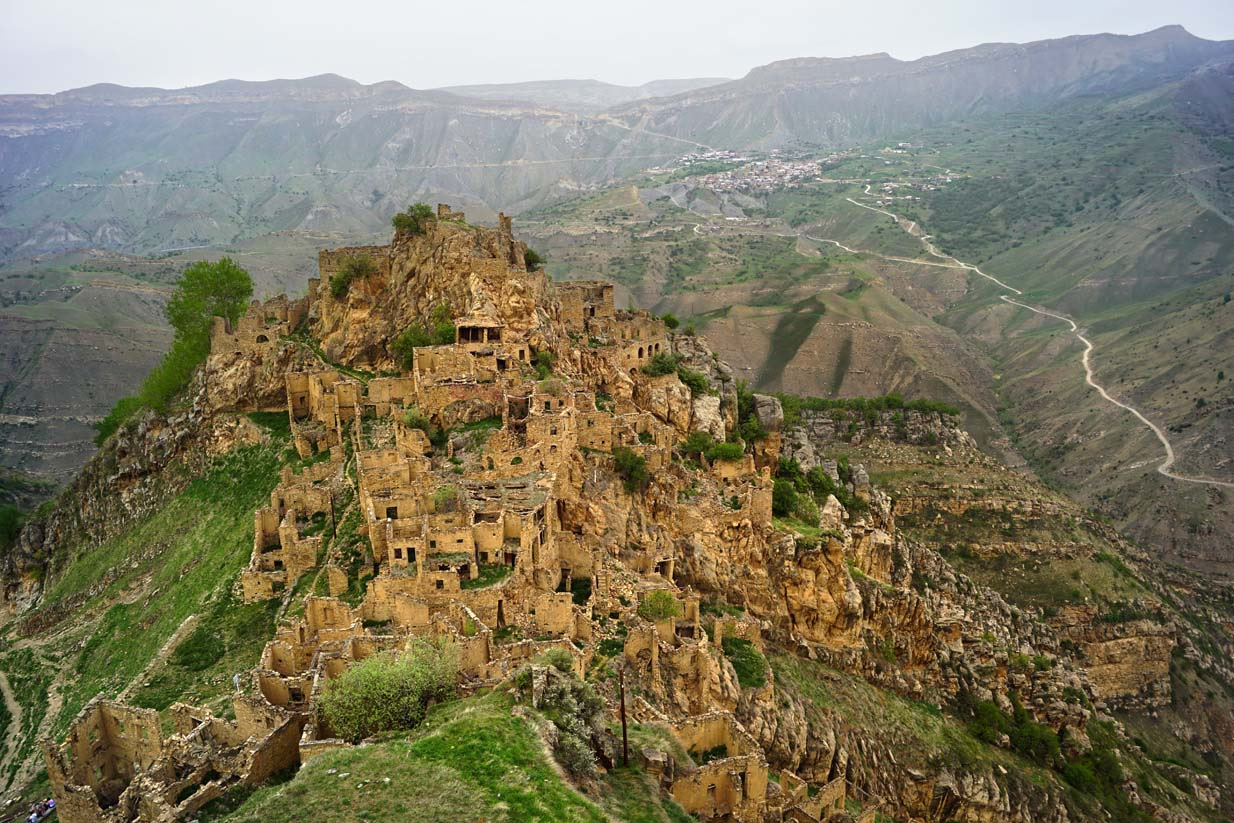 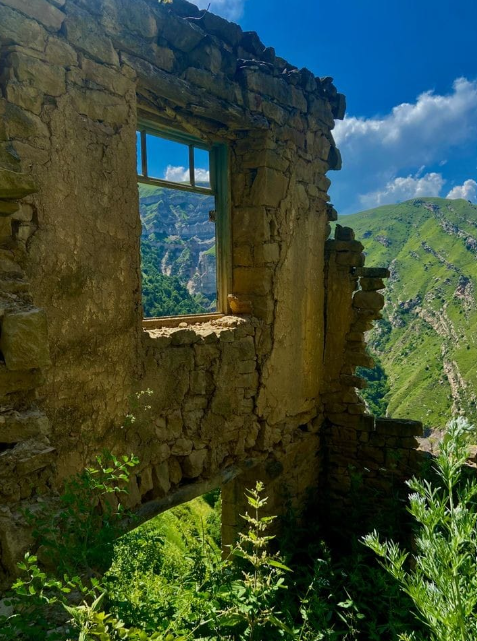 Подобно легендарному городу инков Мачу-Пикчу – Гамсутль для желающих прикоснуться к останкам богатой древней культуры и полюбоваться потрясающей панорамой окрестностей, которая открывается с горной вершины
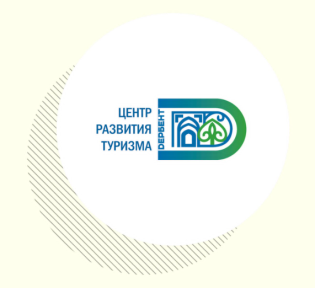 Гуниб
Это настоящий музей под открытым небом, естественный горно-ботанический сад со своим микроклиматом, растительным и животным миром. С селением Гуниб связана история Кавказской войны. Именно здесь она закончилась в 1859 году.

Гости увидят:
Гунибскую крепость 
Мемориальный комплекс Белые Журавли
Царскую поляну
Беседку Шамиля
Музей, где собраны реликвии
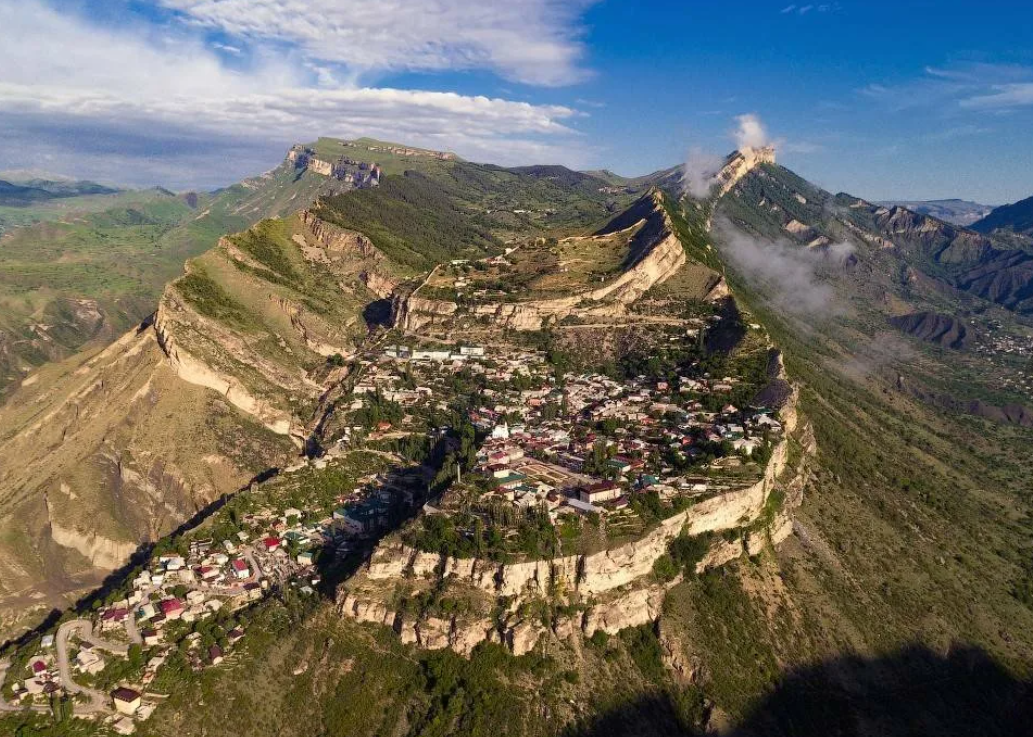 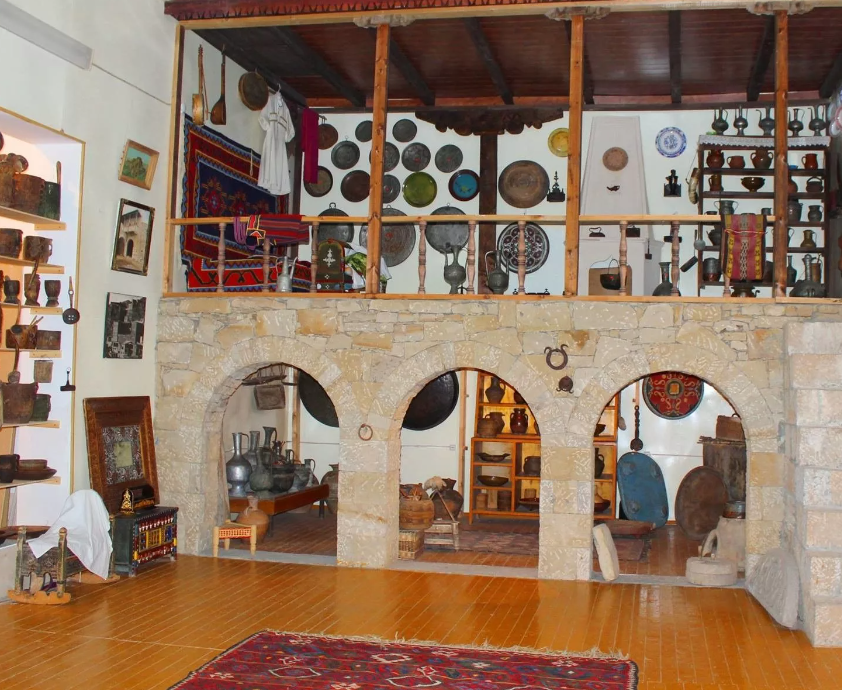 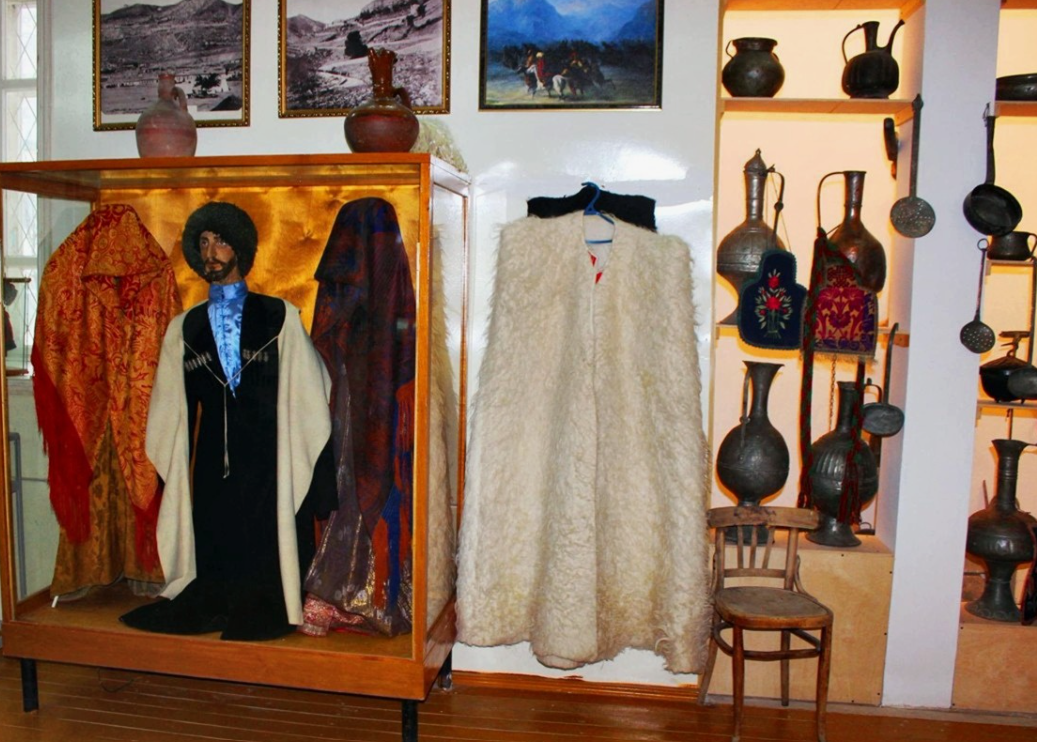 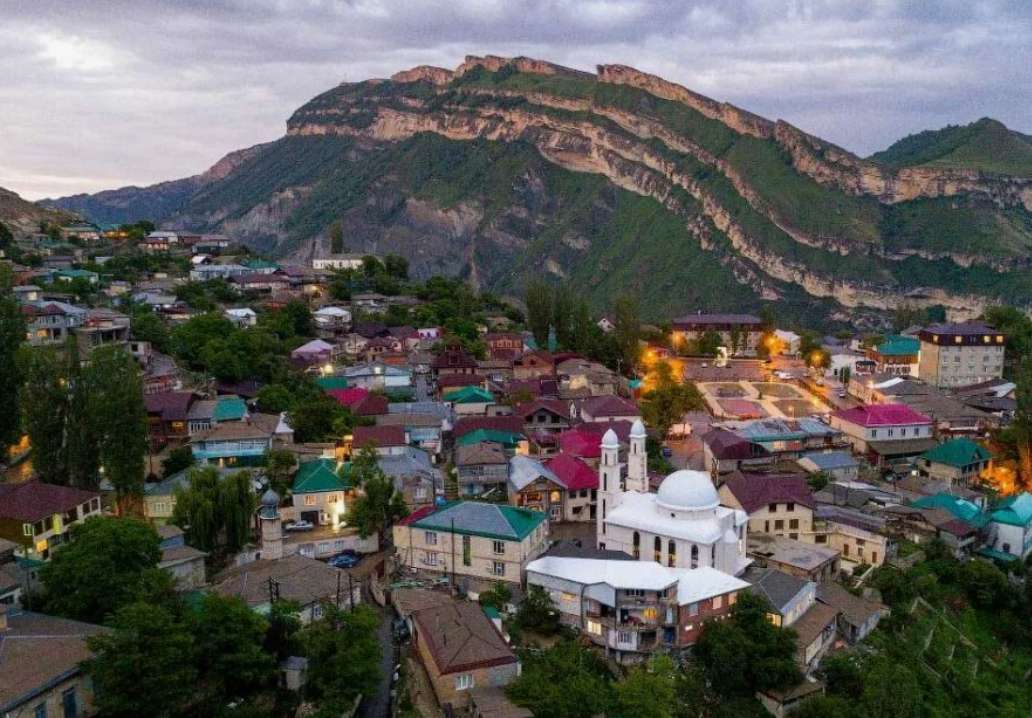 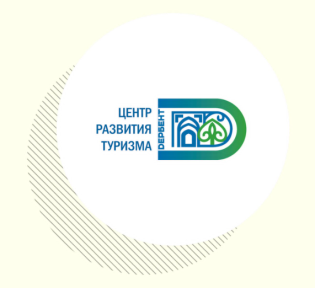 Кахиб и Гоор
Аул Гоор
Аул Кахиб
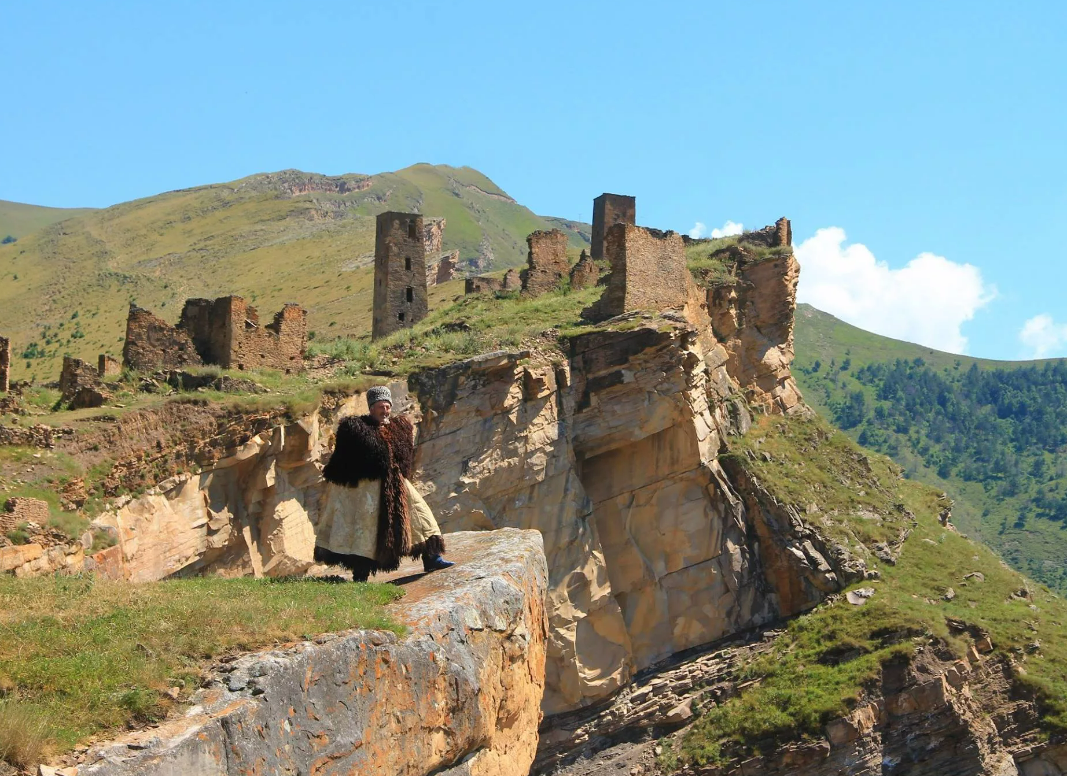 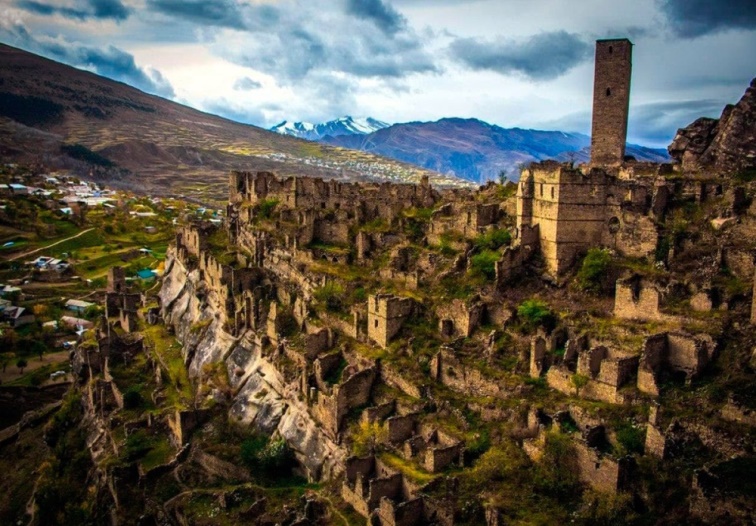 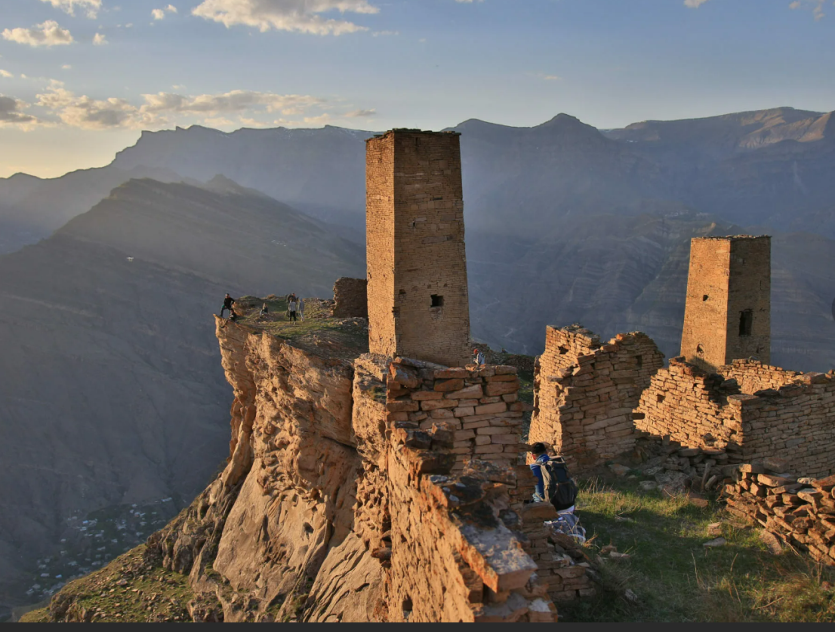 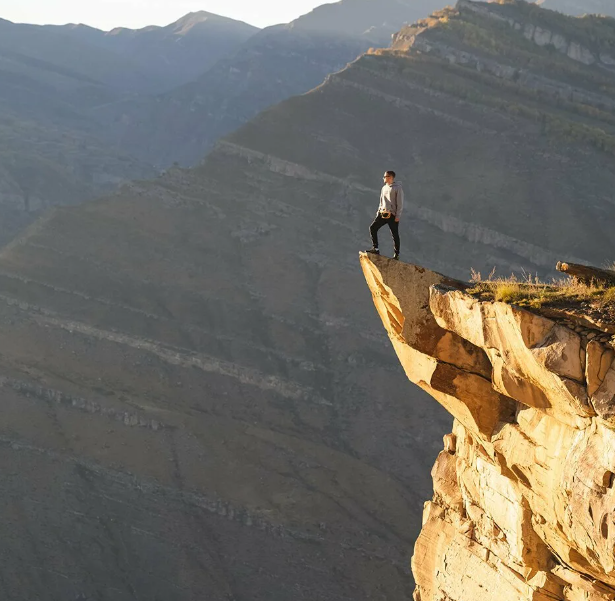 Кахиб
Сторожевые башни, загадочные символы, каменные лабиринты древних строений.

Гоор
Именно здесь находится знаменитый дагестанский язык Тролля.
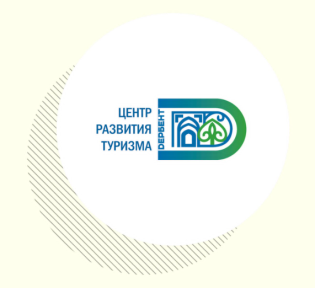 Дербент
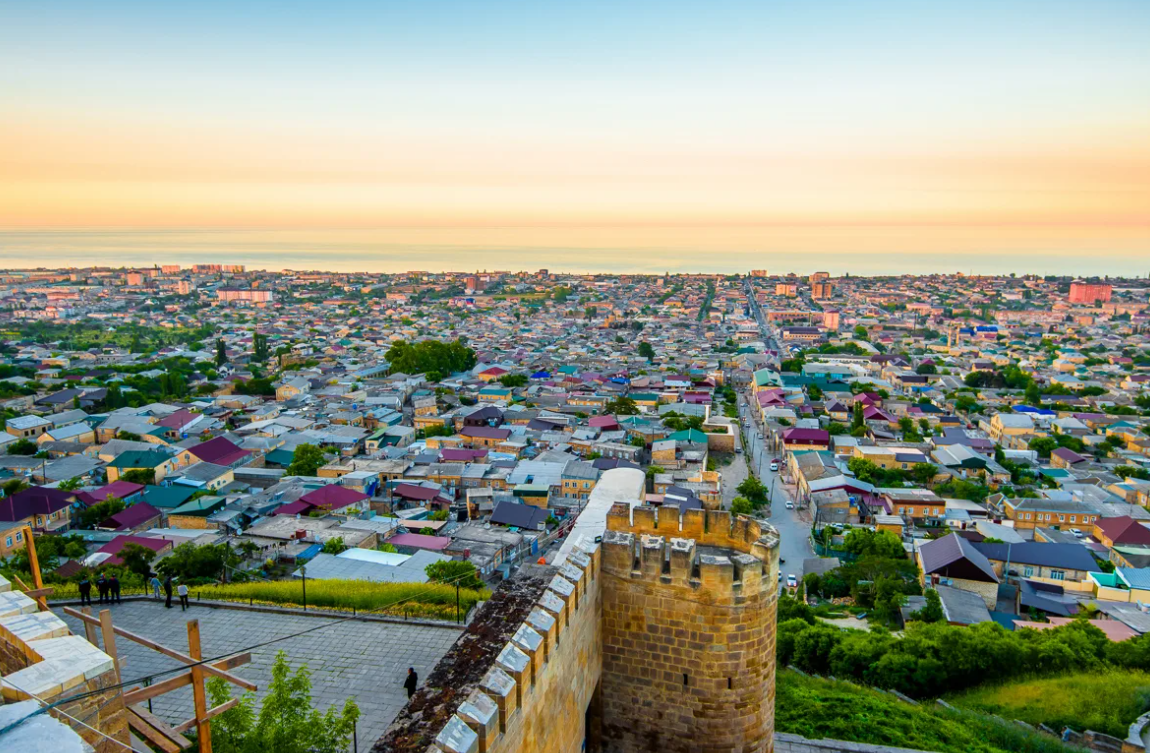 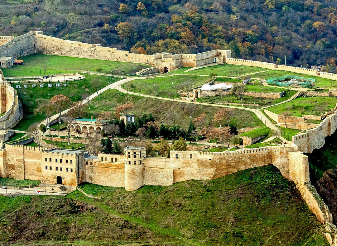 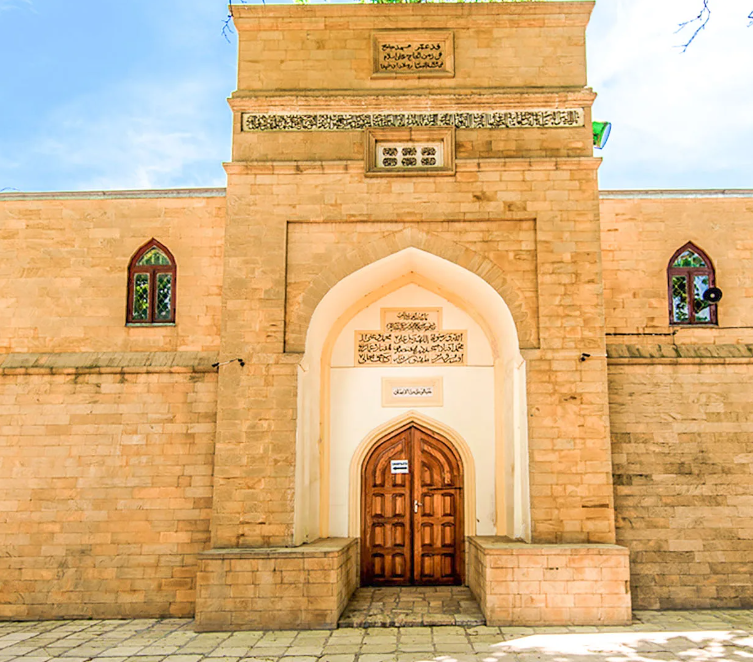 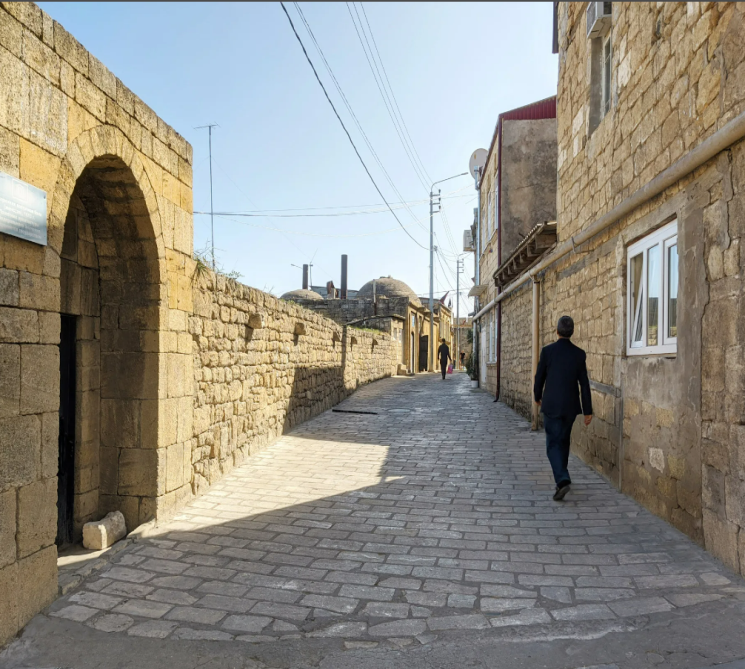 Экскурсия откроет нам древнюю историю цитадели, которая тысячи лет защищала город от нашествия кочевников. 
Именно здесь проходила часть знаменитого «Шелкового пути». 

Гости увидят:
-Цитадель Нарын Кала
-Магалы (древний город)
-Джума мечеть и многое другое
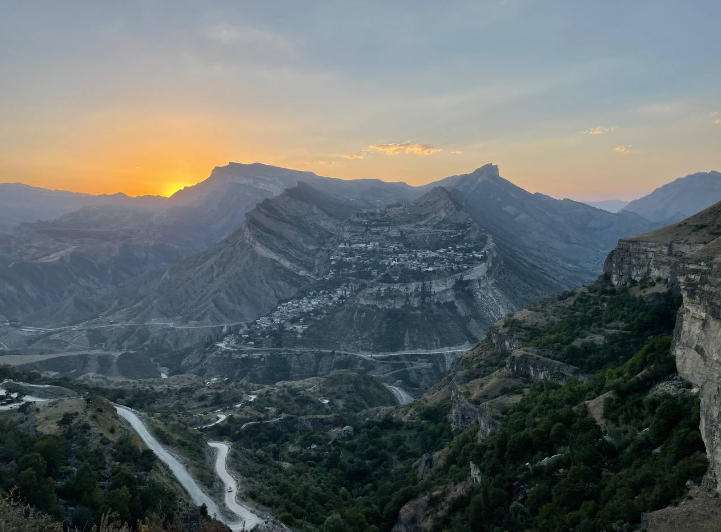 Легенды Дагестана
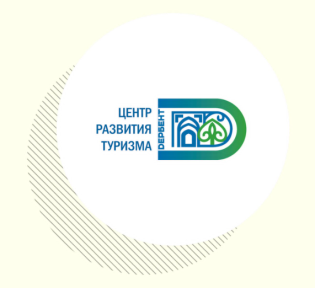 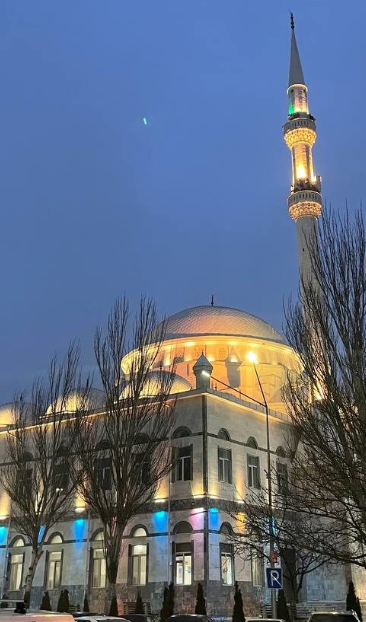 1 день. Махачкала

2 день. Гуниб

3 день. Сулакский каньон

4 день. Дербент

5 день. Свободный день
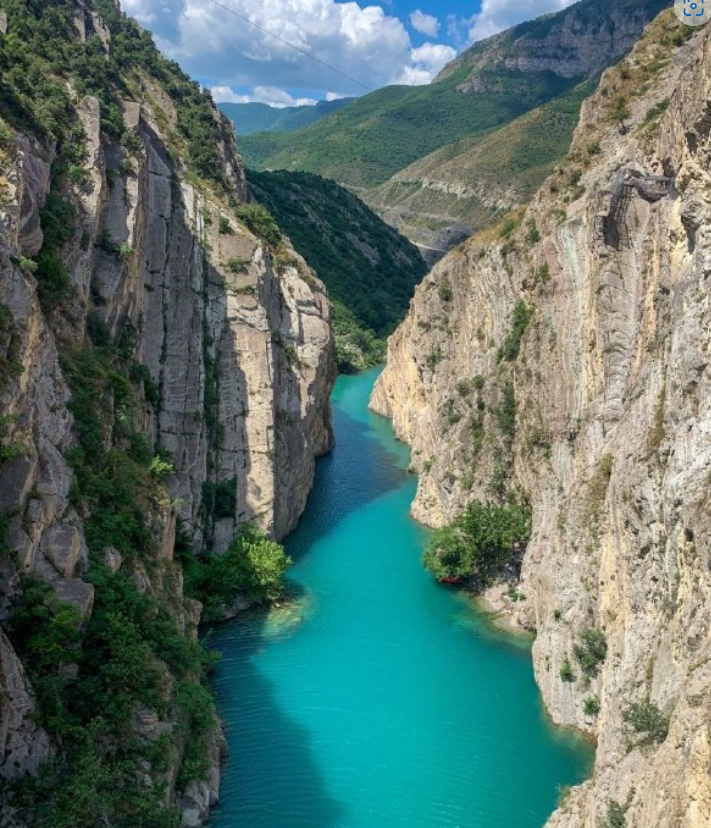 В стоимость входит:
— транспортное обслуживание по программе тура;— экскурсионное обслуживание по программе тура;
— проживание в отеле — 5 дней/4 ночи;— завтраки в отеле;
— обеды по программе тура;— входные билетов на объекты турпоказа;— мастер-классы;
— национальная иммерсивная трапеза;— сопровождение экскурсовода (гида).
Дополнительные услуги:— ужины;
— входные билеты в комплекс пещер Нохъо (500р);
— туристическое страхование на период тура (от 500р/чел.);
— прогулка на катере по Чиркейскому водохранилищу (от 300 р/чел.).
Легенды Дагестана
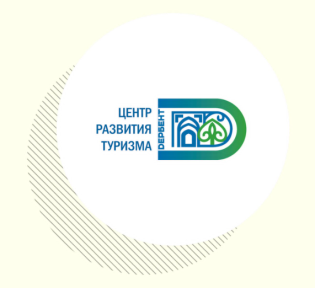 Легенды Дагестана
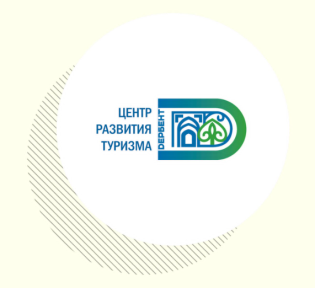 Большое путешествие по Дагестану
Все самое красивое за 5 дней
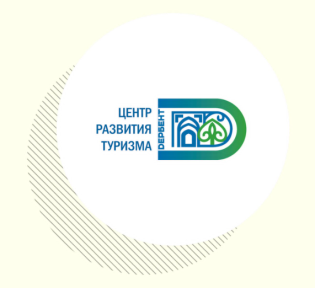 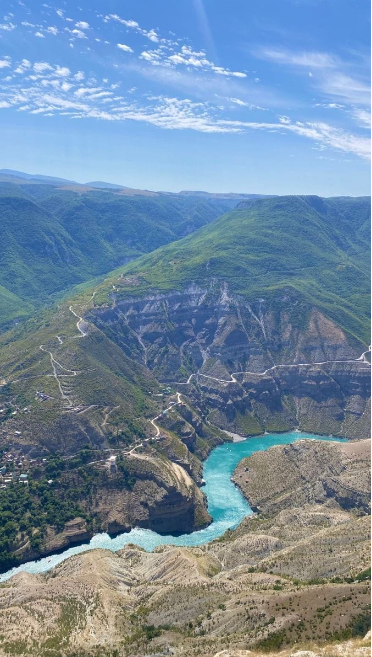 1 день. Сулакский каньон 

2 день. Хунзах 

3 день. Гамсутль

4 день. Хучни

5 день. Дербент
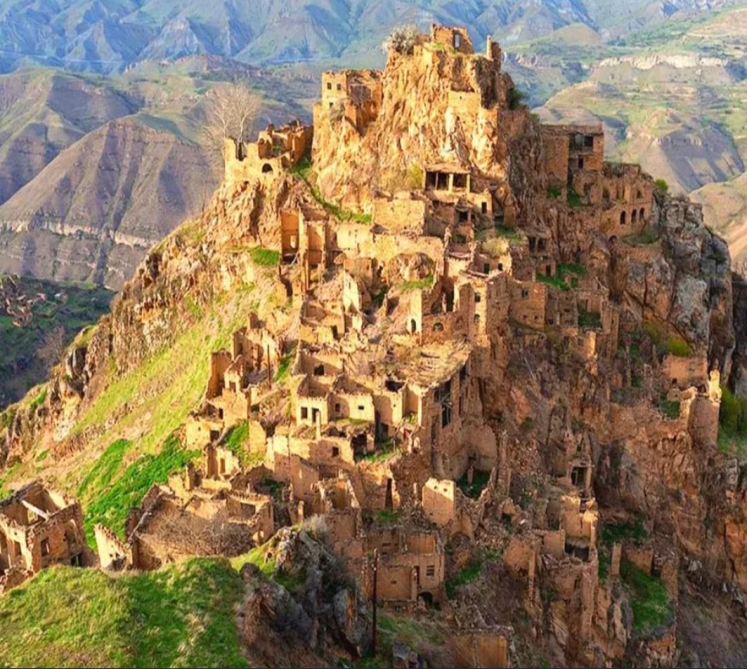 В стоимость тура включено:— транспортное обслуживание по программе
— экскурсионное обслуживание по программе 

— проживание по схеме: 1 ночь в Махачкале, 
2 ночи в горах, 2 ночи в Дербенте, 1 ночь в Махачкале
— двухразовое питание: завтраки и обеды по программе
— входные билеты в музеи

В стоимость тура не включено:
— катание на катере по каньону (от 300)
— входные билеты в комплекс пещер Нохъо (500р)
— авиа- и ж/д билеты
— ужины
— сувениры и другие личные покупки
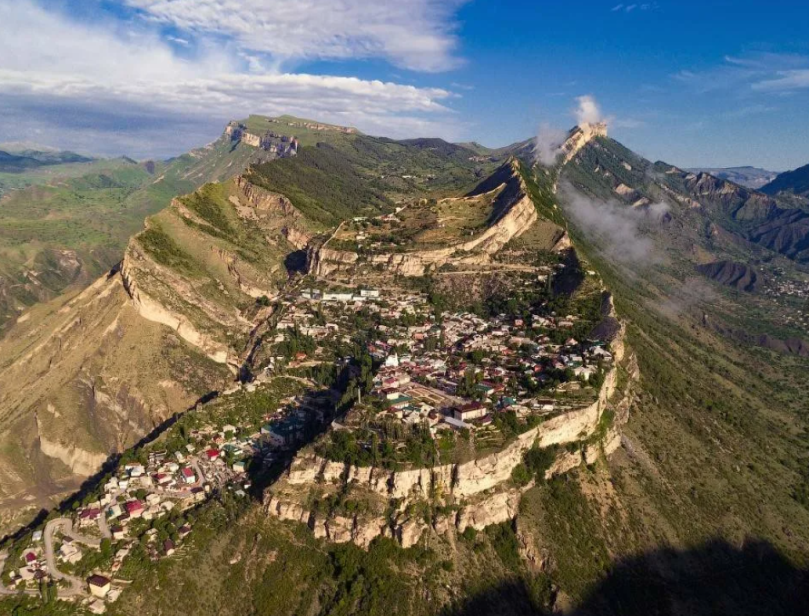 Большое путешествие по Дагестану
Все самое красивое за 5 дней
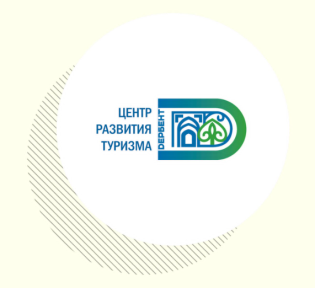 Большое путешествие по Дагестану
Все самое красивое за 5 дней
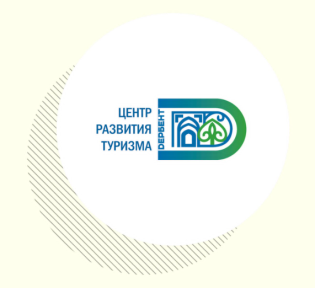 Дополнительные услуги:
— Доп. ночь в отеле при двухместном размещении — 6 000
— Доп. ночь в отеле при одноместном размещении — 5 500
— Доп. ночь в отеле при трехместном размещении — 7 000
Кавказский экспромт
Все лучшее за 4 дня!
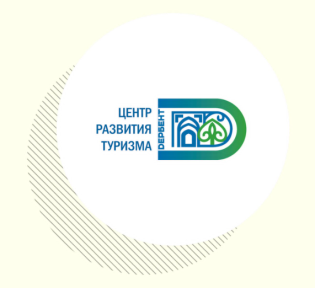 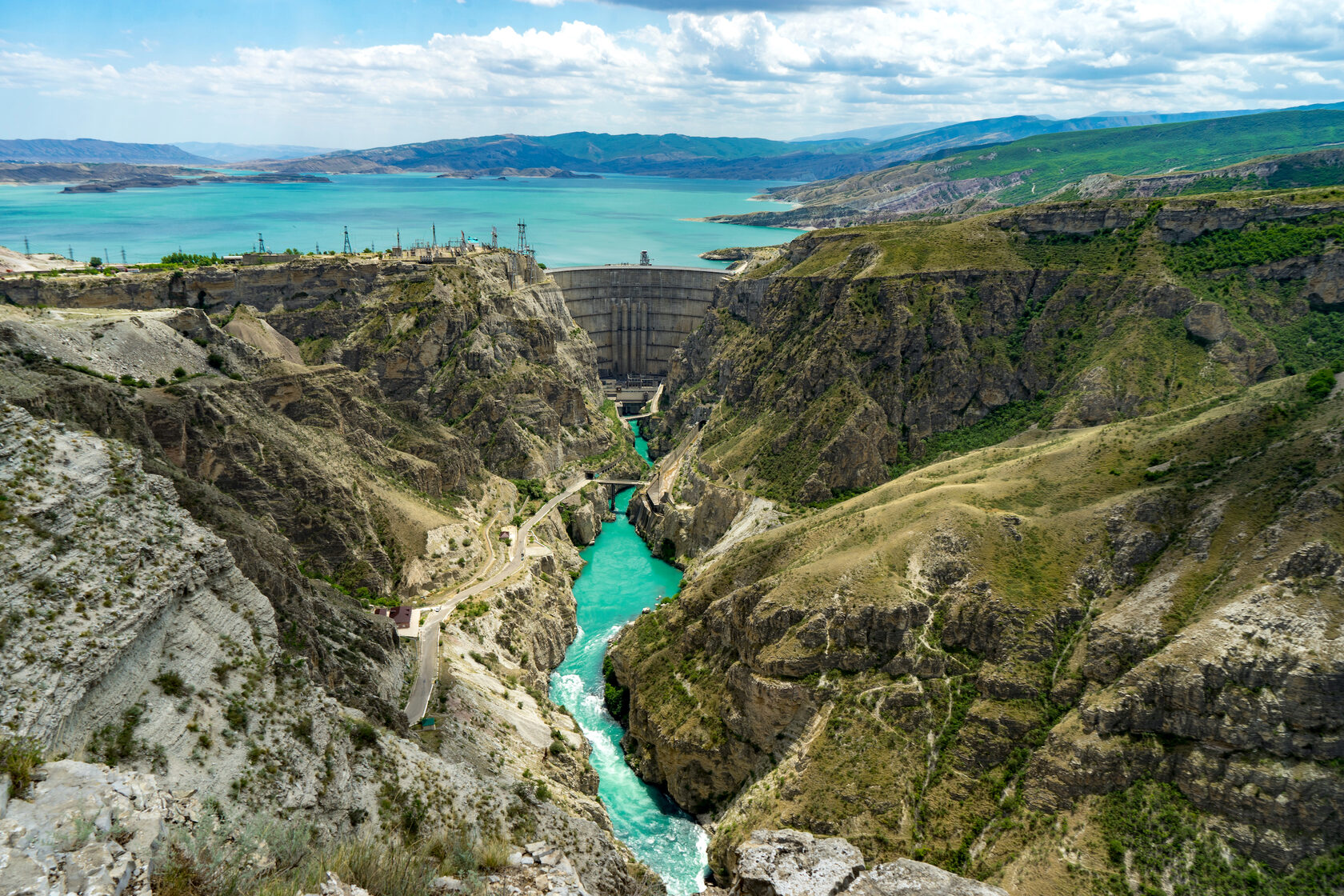 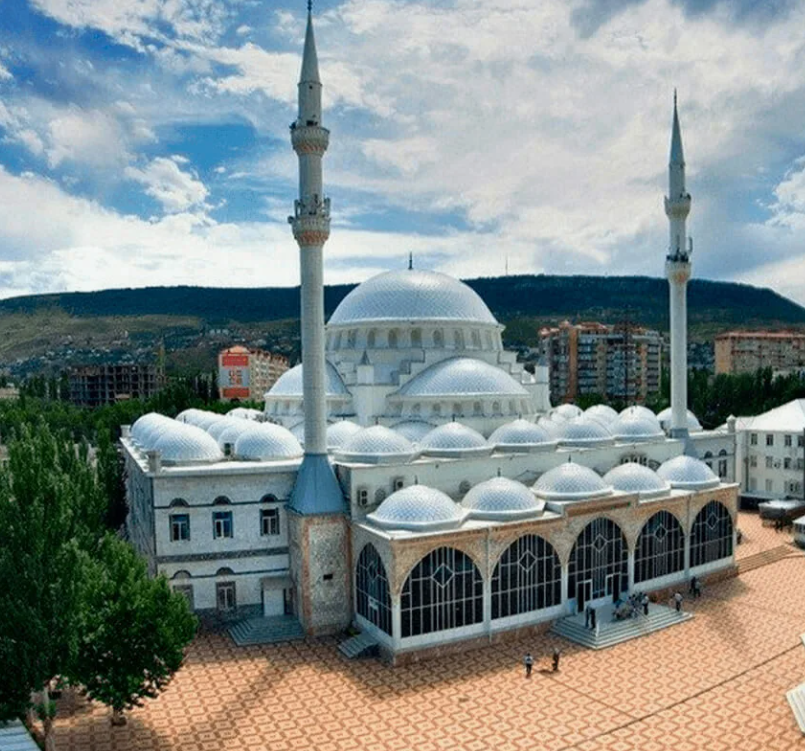 1 день. Махачкала

2 день. Сулакский каньон

3 день. Свободный день

4 день. Дербент, выезд в аэропорт
В стоимость тура включено:— транспортное обслуживание по программе— экскурсионное обслуживание по программе
— проживание по схеме: 1 ночь в Махачкале, 
2 ночи в Дербенте— двухразовое питание: завтраки на базе и
 обеды по программе— входные билеты в музеи
В стоимость тура не включено:
— катание на катере по каньону (от 300 рублей)
— авиа- и ж/д билеты
— входные билеты в комплекс пещер Нохъо
 (500 рублей)
— ужины
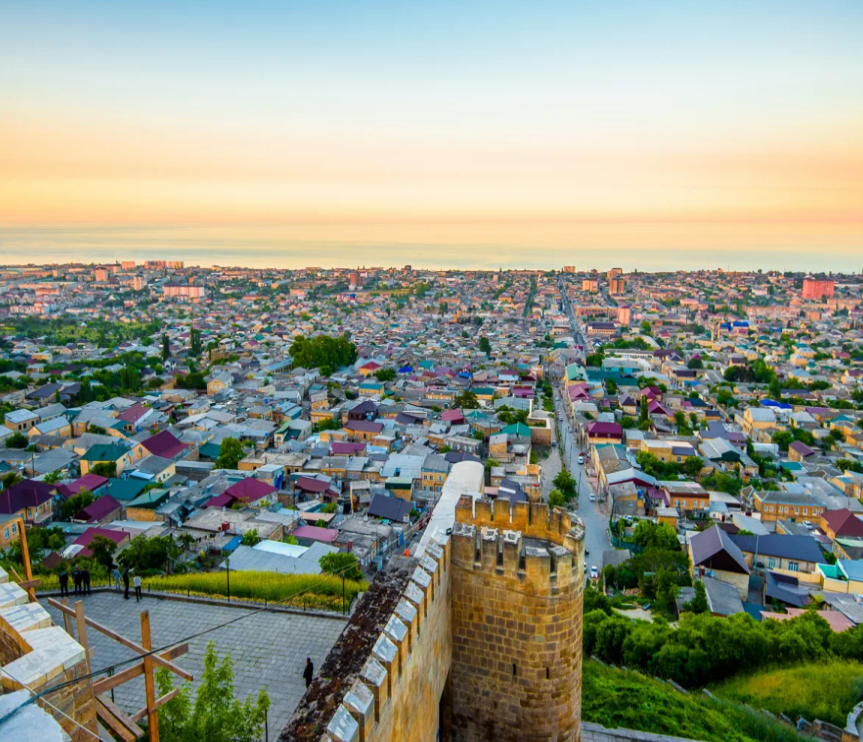 Кавказский Экспромт
Все лучшее за 4 дня!
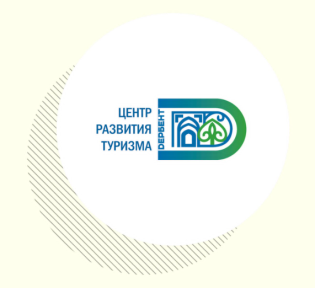 Кавказский Экспромт
Все лучшее за 4 дня!
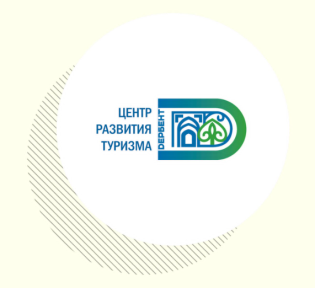 Дополнительные услуги:
— Доп. ночь в отеле при двухместном размещении — 6 000
— Доп. ночь в отеле при одноместном размещении — 5 500
— Доп. ночь в отеле при трехместном размещении — 7 000
Авиа- и ж/д билет до Махачкалы и обратно
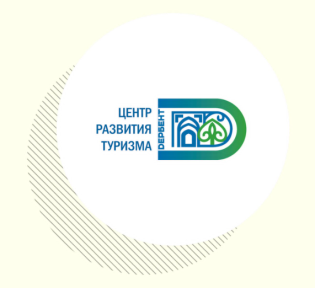 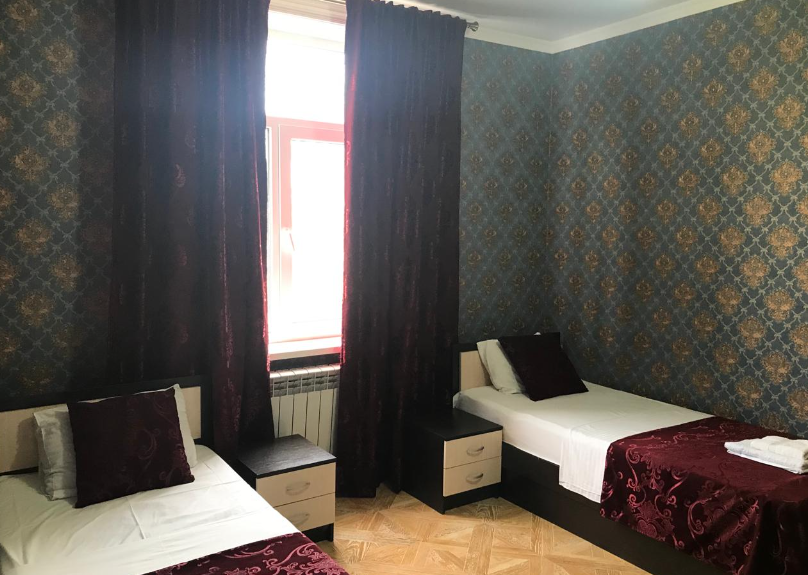 Проживание
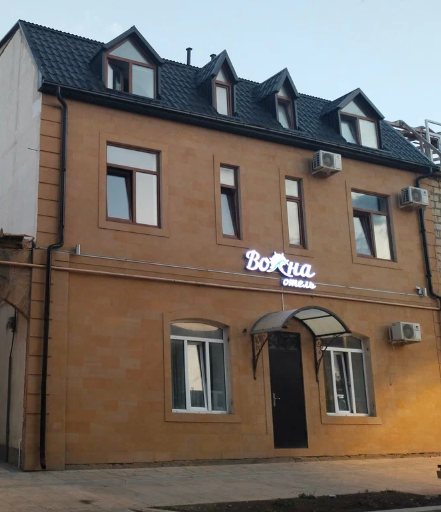 Большое путешествие 
5 дней

горы село Гоцатль гостевой дом
г. Дербент отель Волна
Кавказский экспромт
4 дня

г. Махачкала отель Капиталл
г. Дербент отель Волна
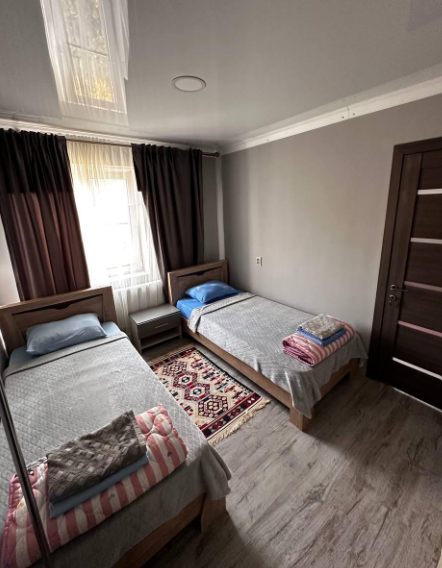 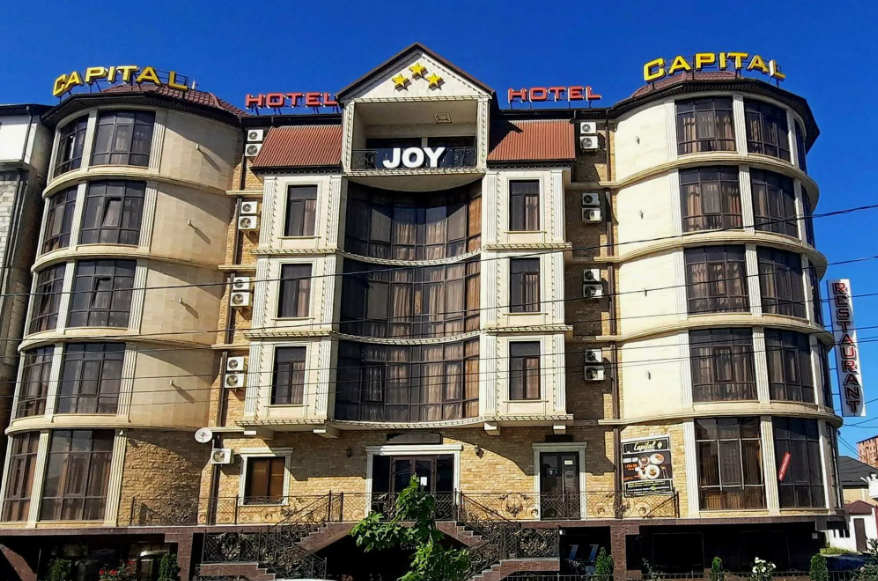 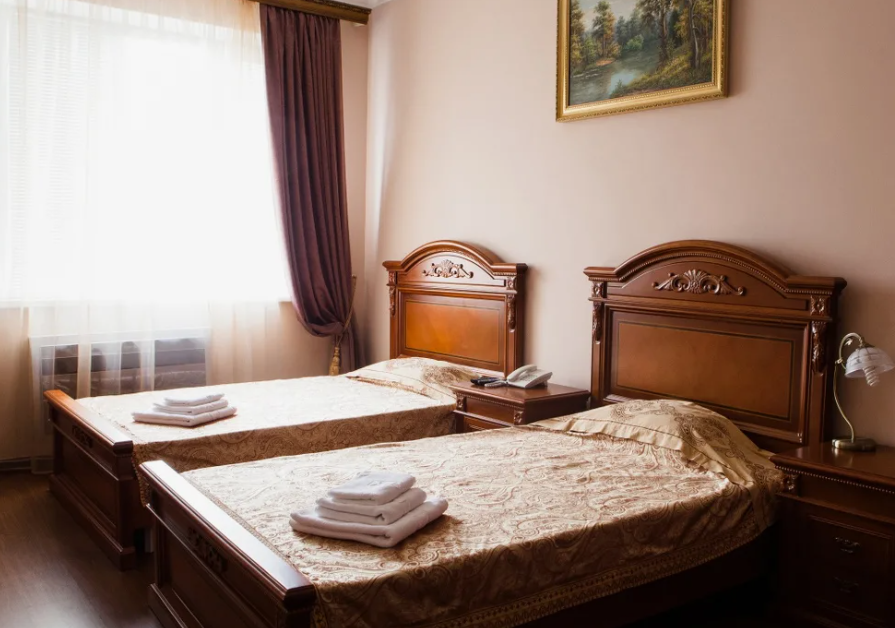 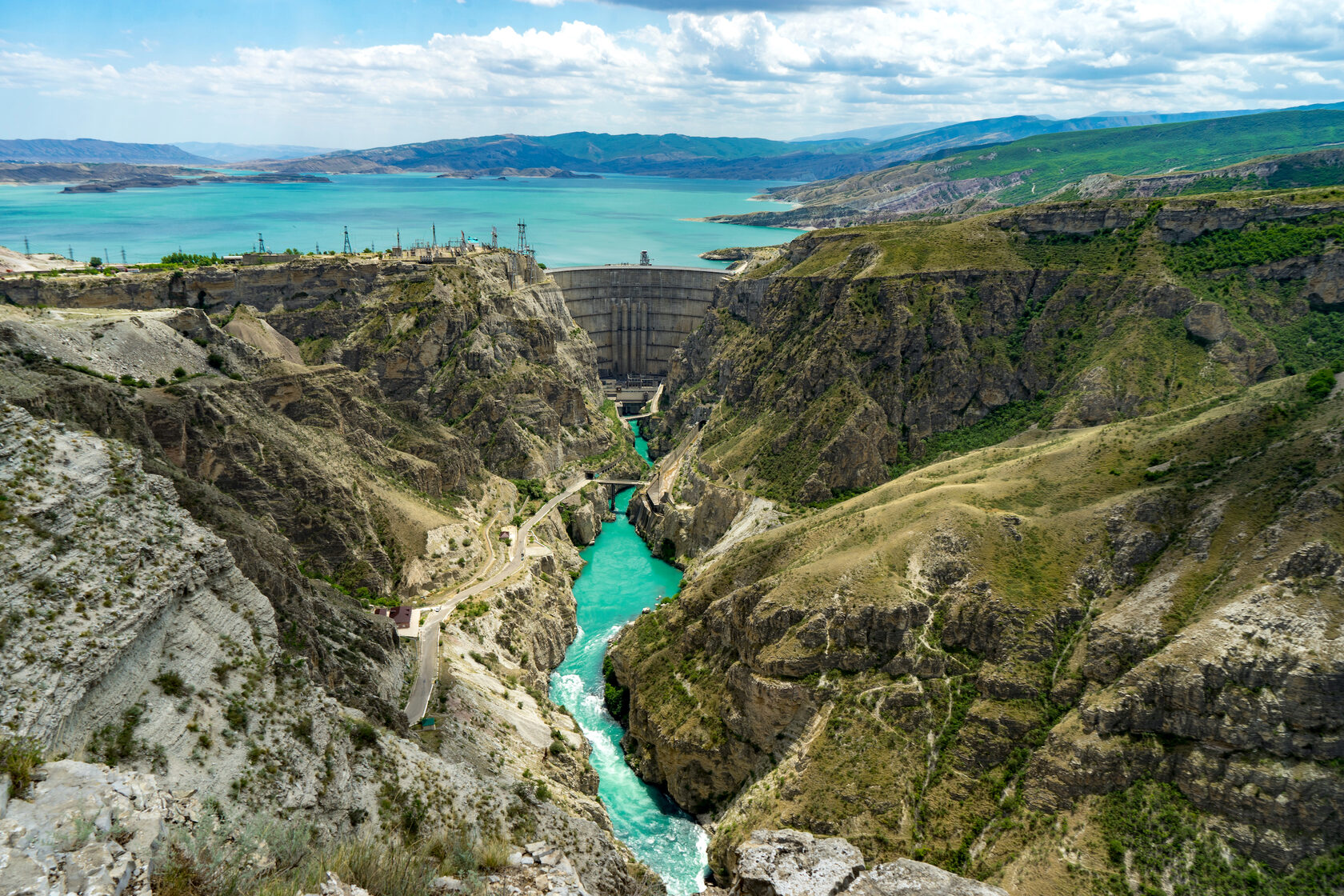 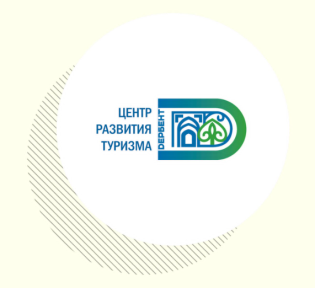 ПАМЯТКА ТУРИСТАМ !!!
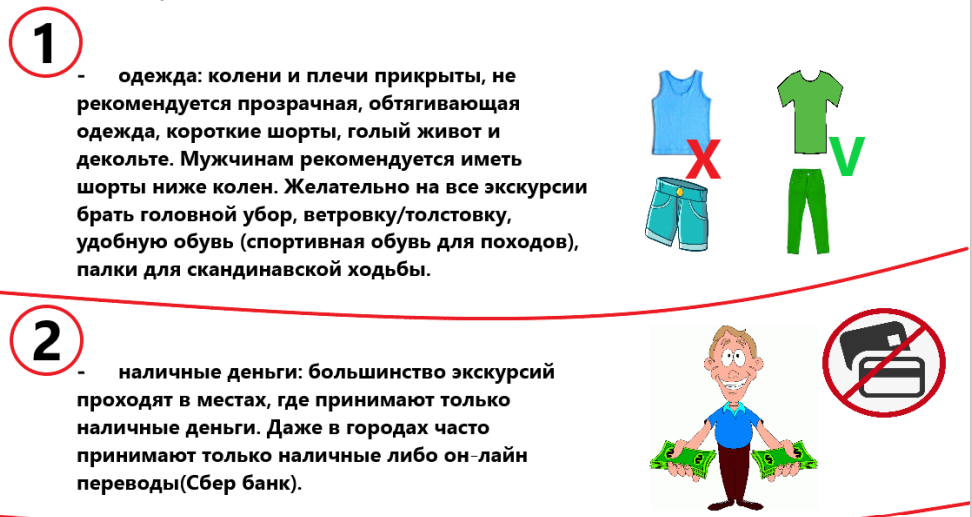 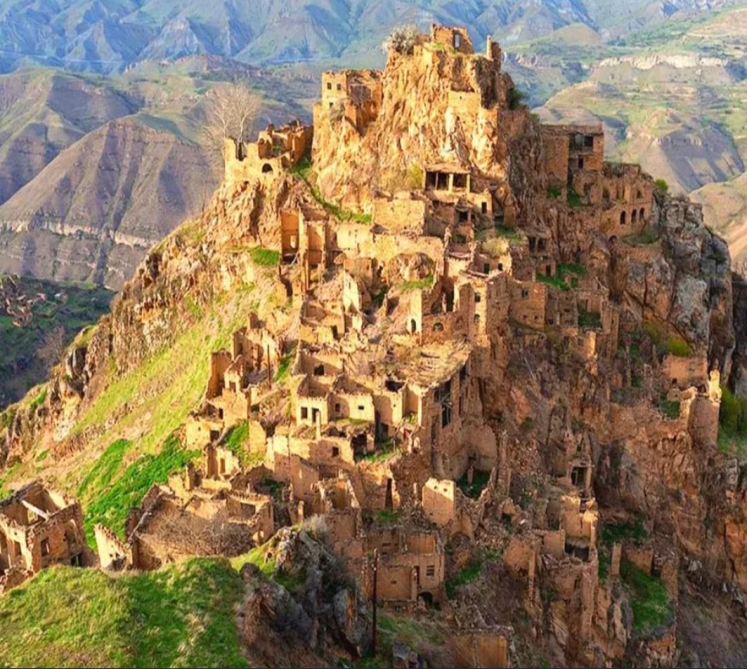 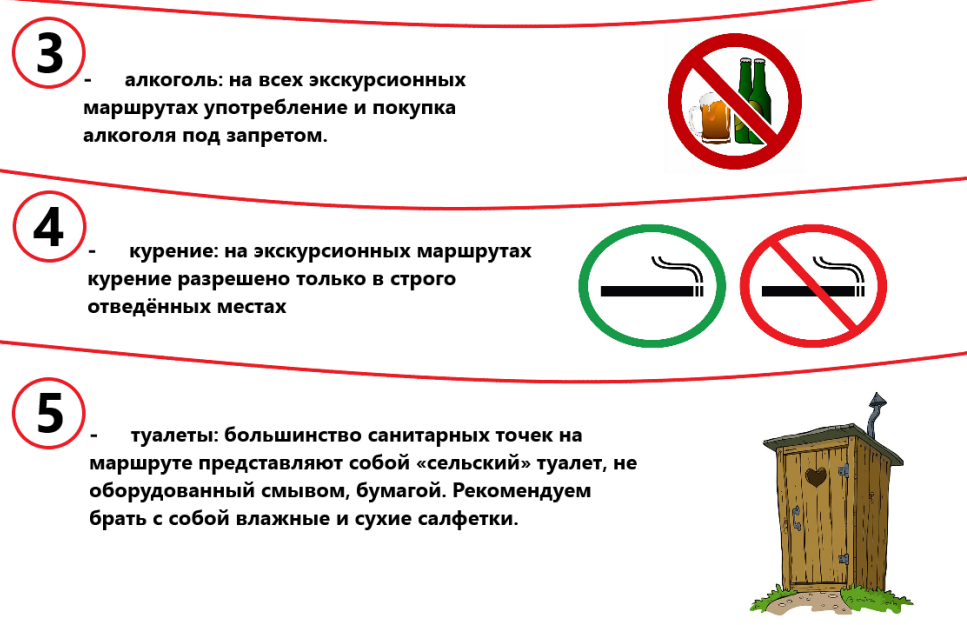 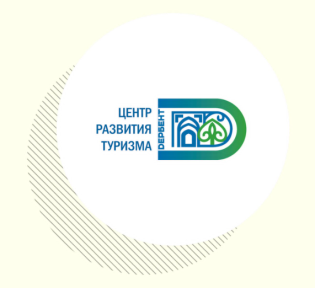 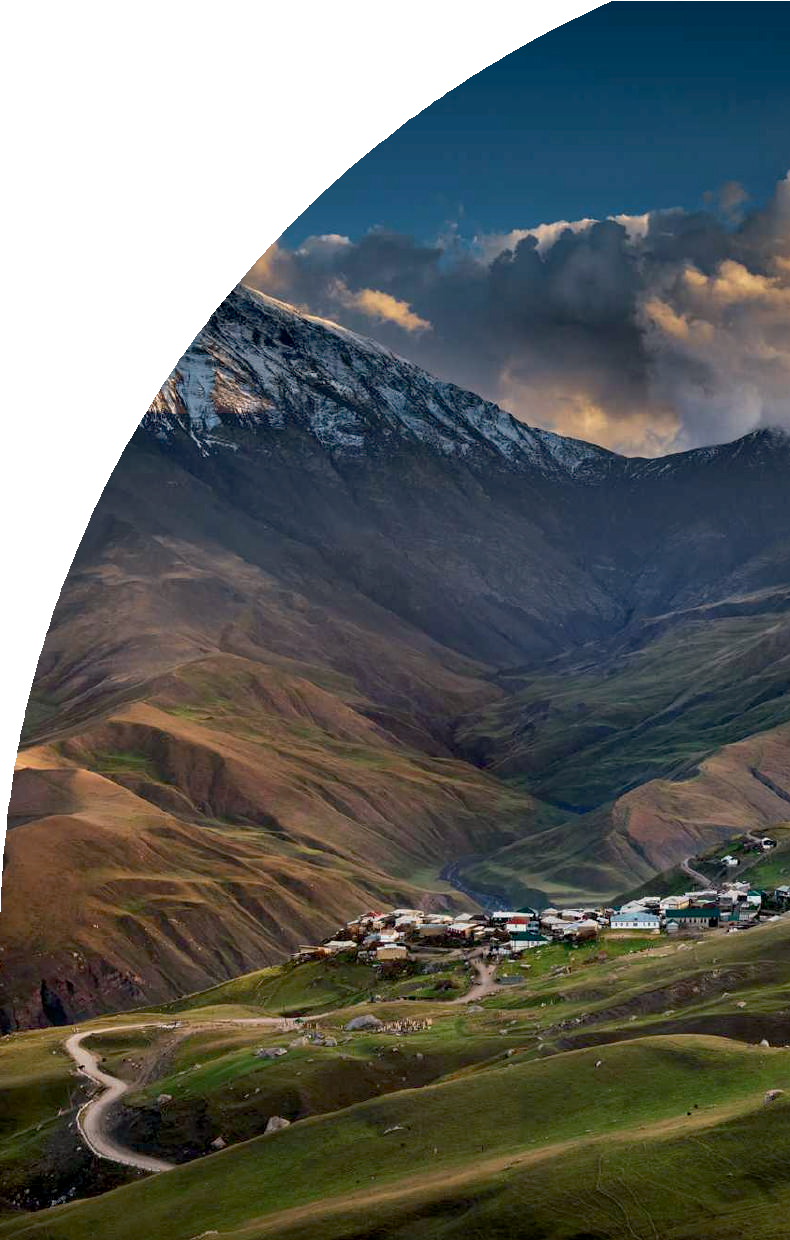 МБУ «ЦЕНТР РАЗВИТИЯ ТУРИЗМА И 
НАРОДНОГО ТВОРЧЕСТВА 
ГОРОДСКОГО ОКРУГА «ГОРОД ДЕРБЕНТ»
Мы гарантируем Вам комфорт и море впечатлений!По всем вопросам  обращаться по номеру +7(989)-885-87-24